AURAAssembly of University research administrators
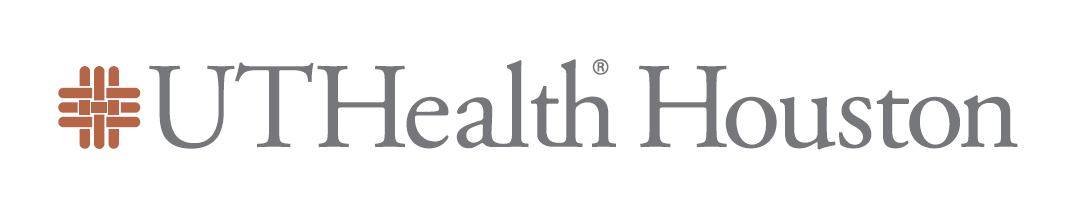 February 21, 2023
Sponsored Projects Administration
AGENDA
New Staff Introductions							  	Kathleen Kreidler
Submitting RCOI Forms in START					Valerie Bomben 
SPA Award Processing Team – A Trial				Carmen Martinez		
Subin Proposal Status Inquiries						Kathleen Kreidler
SRA Level Up Training (1 year review)				Tiffany Sagers
Effort Reporting Updates								Hung Huynh
Q&A														     All
NEW STAFF INTRODUCTIONS
New staff introductions
If this is your first AURA meeting:
Unmute yourself, turn on your camera, and please tell us
			your name
			department
			role/title
			anything else you’d like to share
Submitting rcoi forms in start
Submitting rcoi forms in start
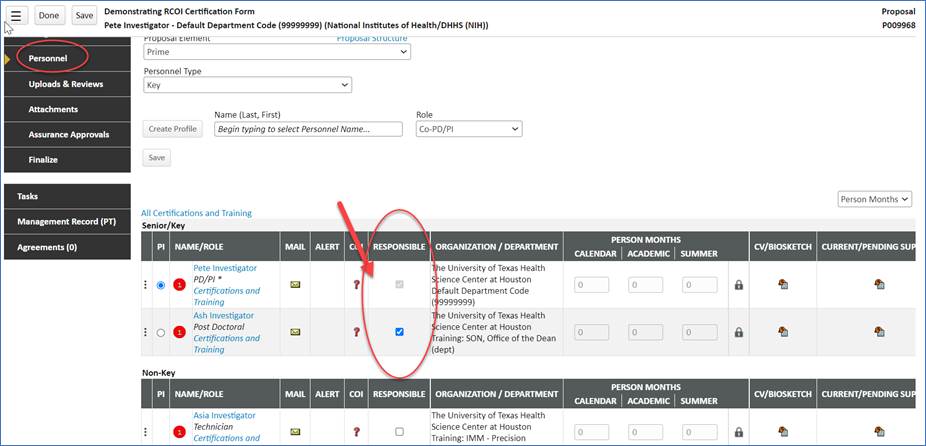 Submitting rcoi forms in start
Automatic Monitoring – Triggers from Statuses and from the Responsible checkbox
	-Guarantee Requested;  Awarded: Processing;  Agreement in Negotiation;  Active; Final Review:  Agreements
	-	Final Review:  Agreements – Modified Route specific to Proposal Type CTA/Monetary Agreements
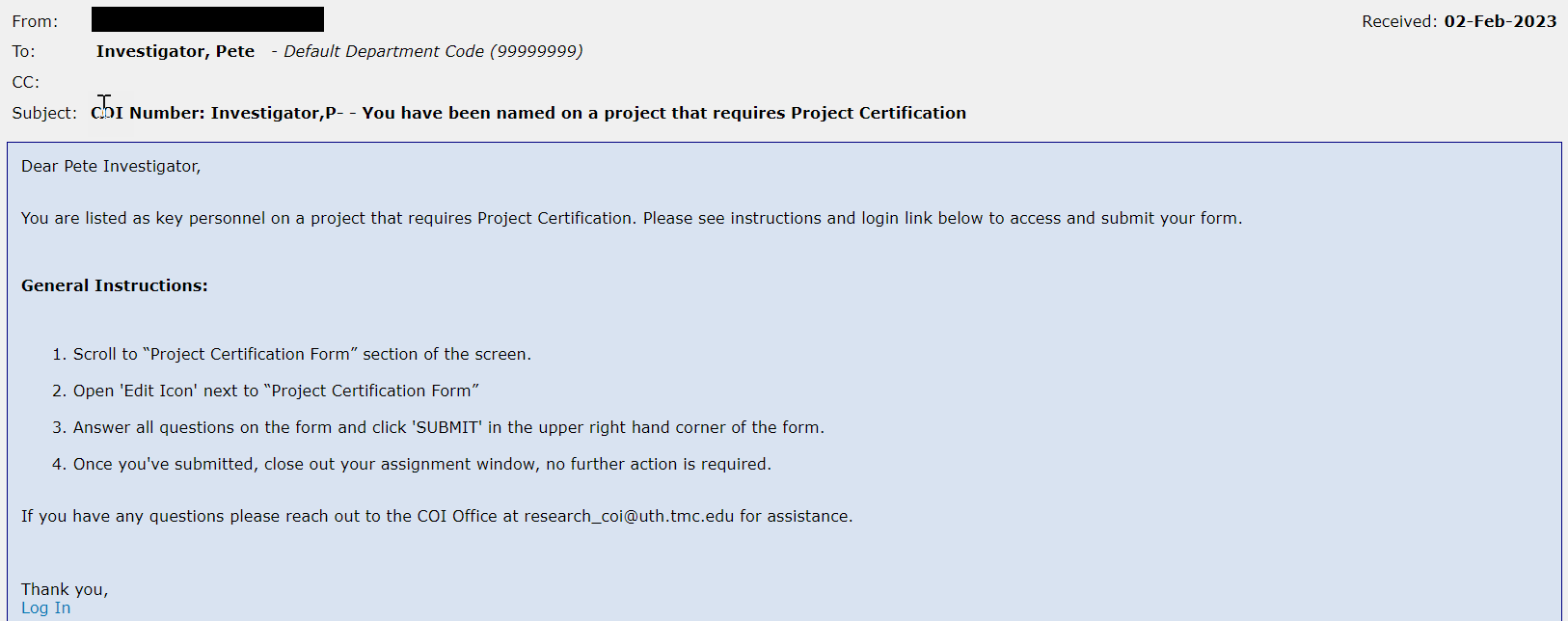 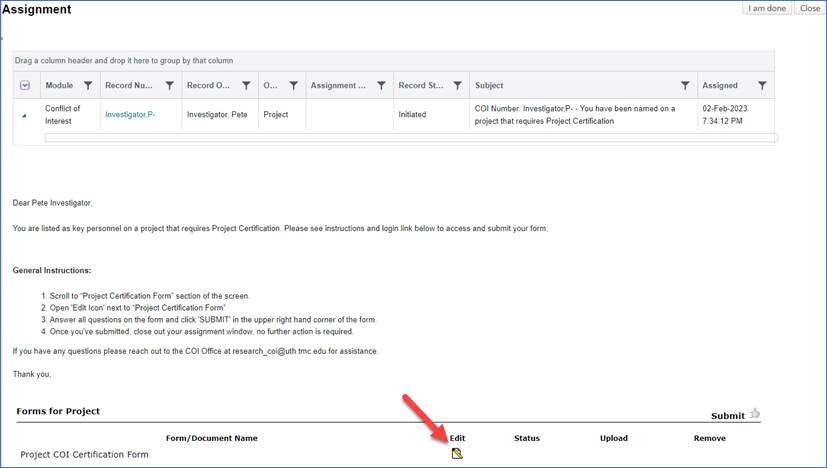 Submitting rcoi forms in start
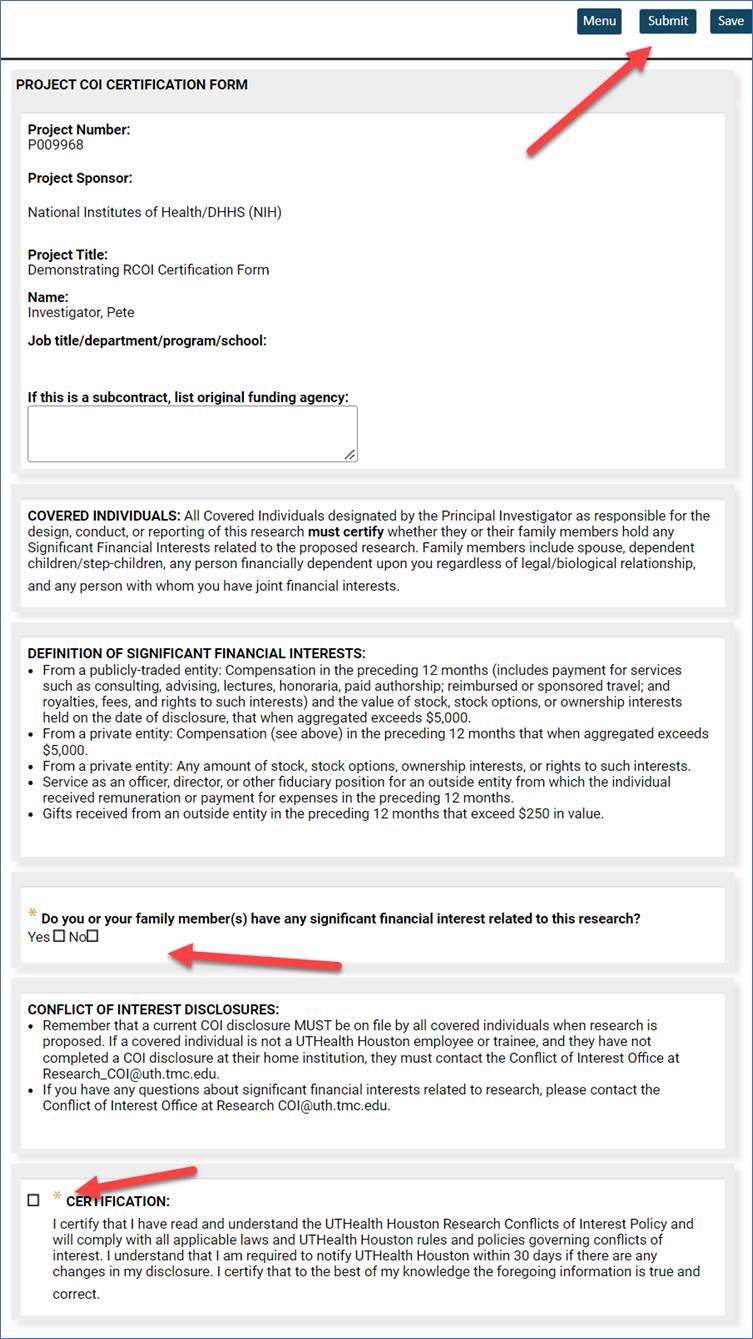 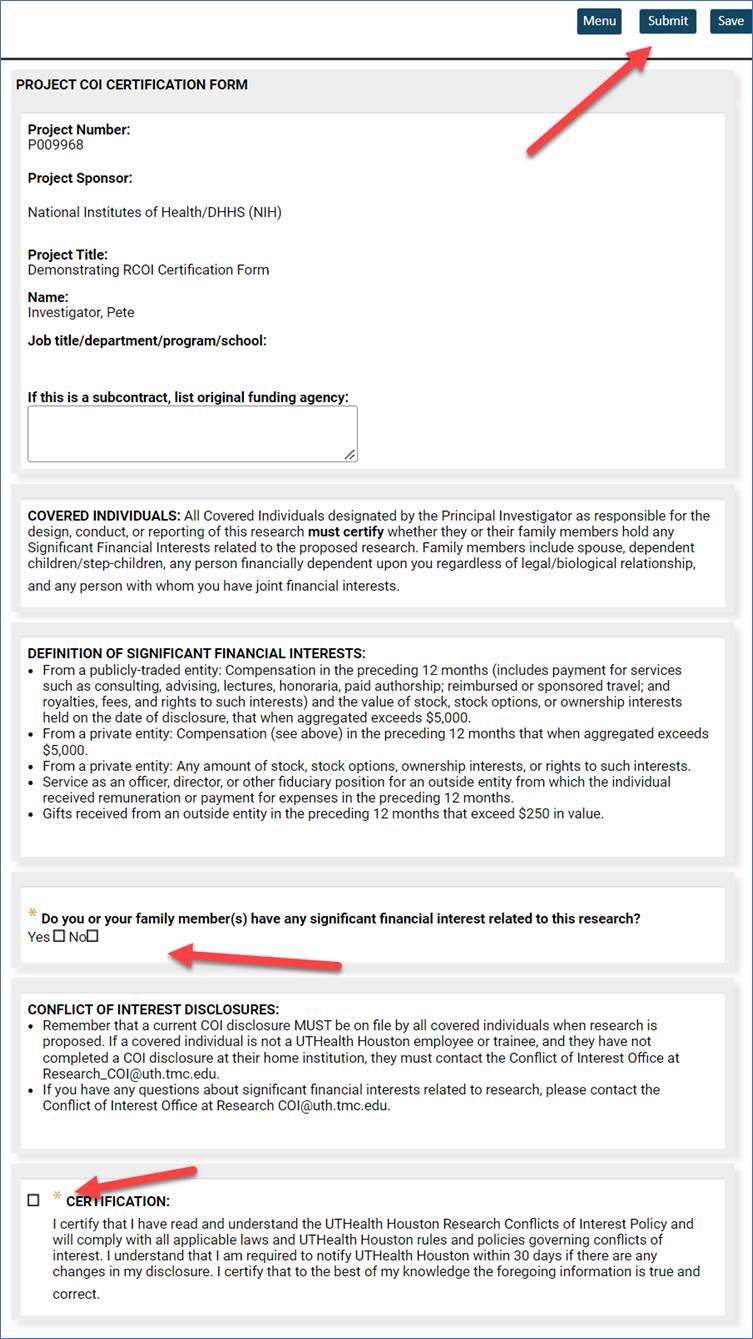 Submitting rcoi forms in start
Department Administrators (DA I ROLE) Can View Project statuses in the COI module
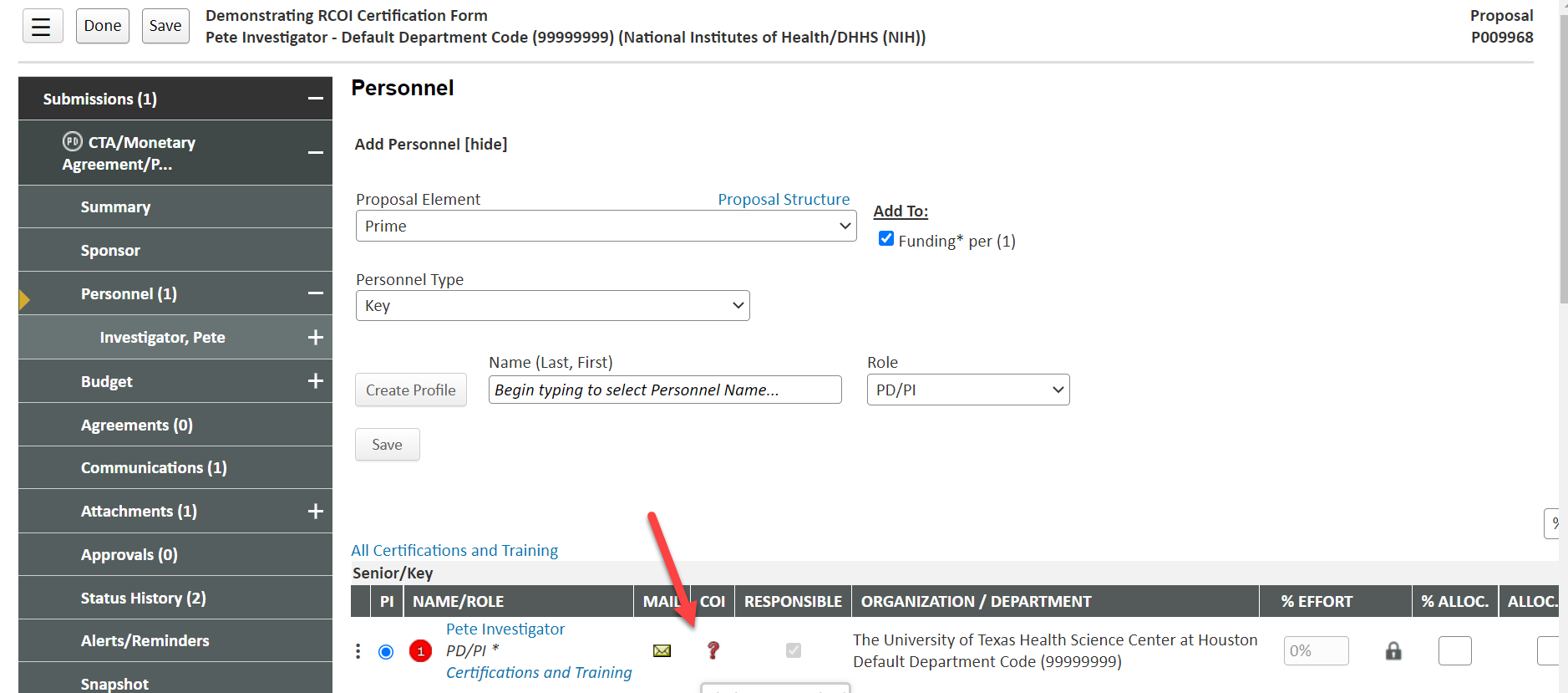 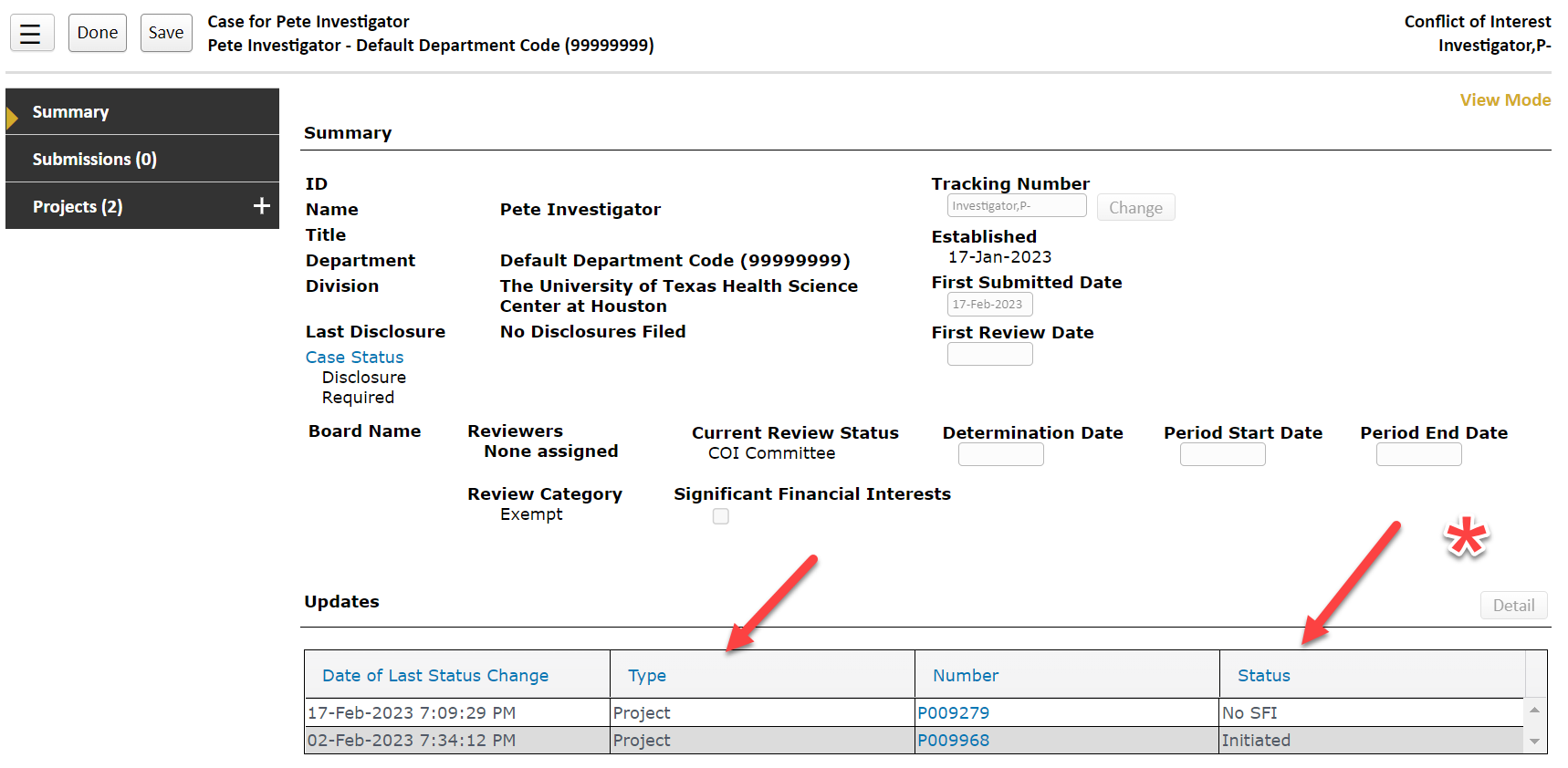 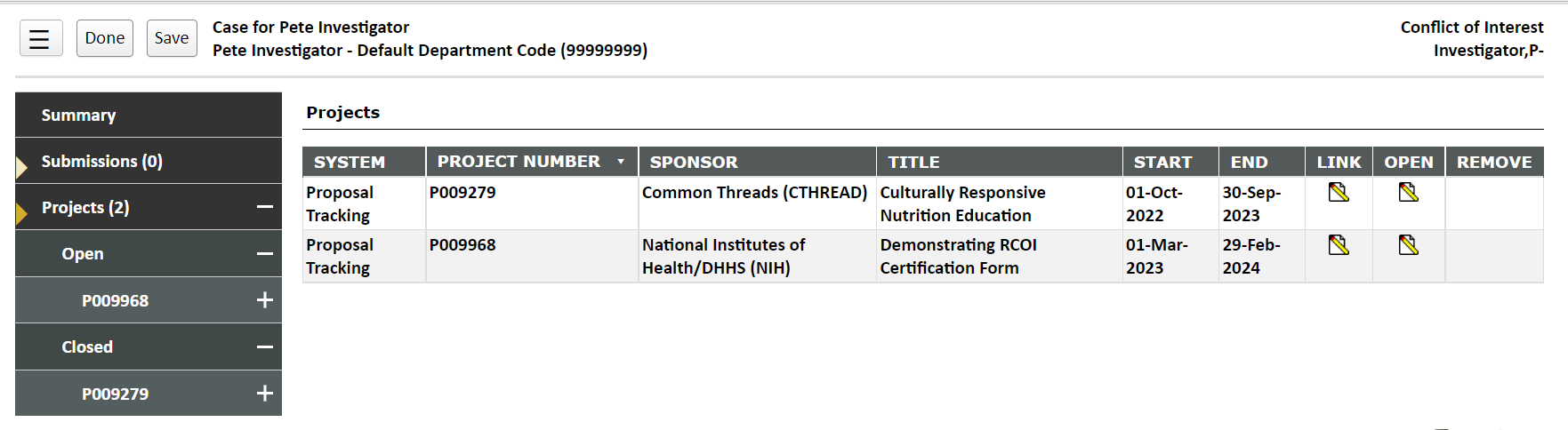 Open indicates form still needs to be submitted or is under review at COI office 

Closed indicates form has been submitted (Preloaded projects will also sit in this status)
WORKFLOW MAP ENABLED FOR DA I ROLE
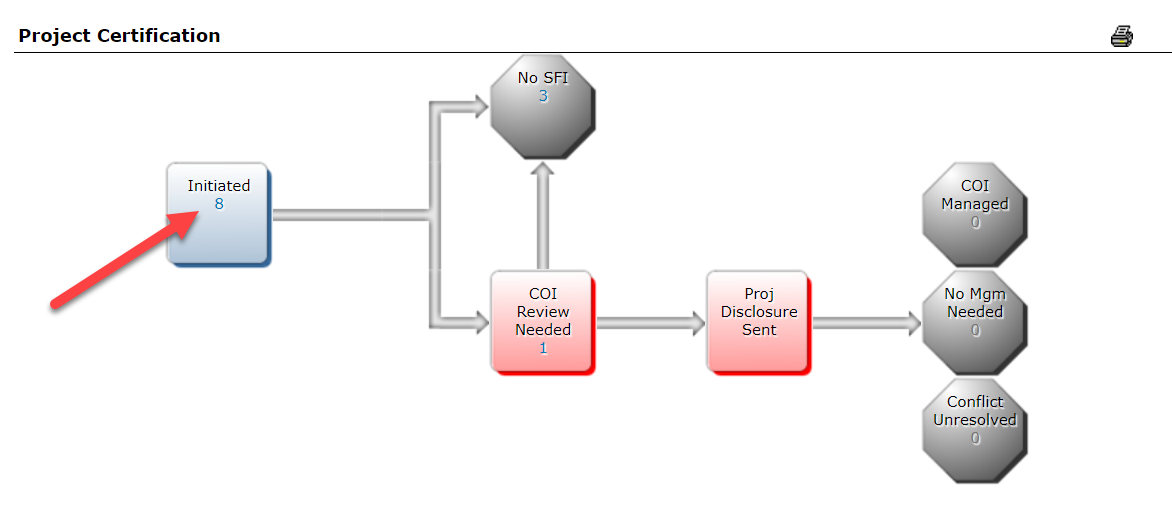 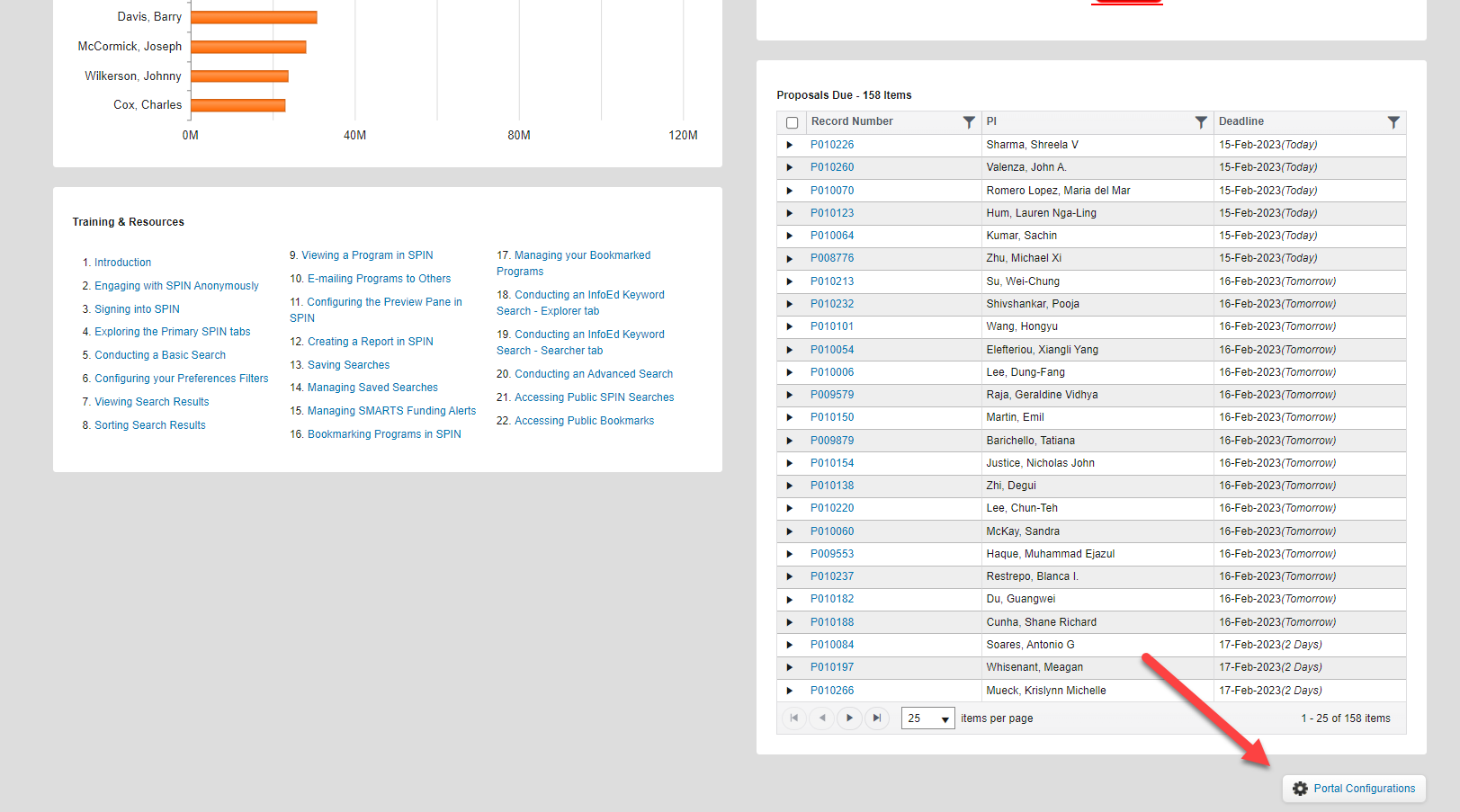 Home Page in UTStart
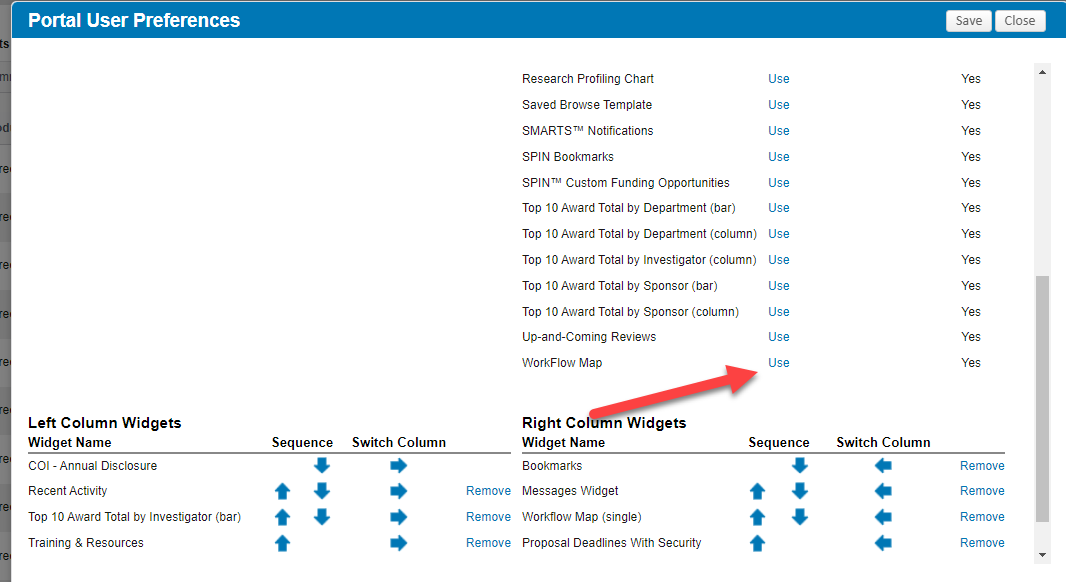 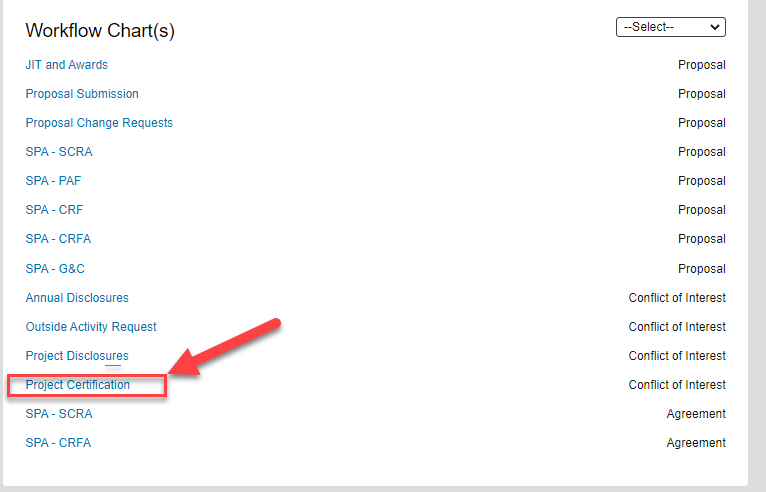 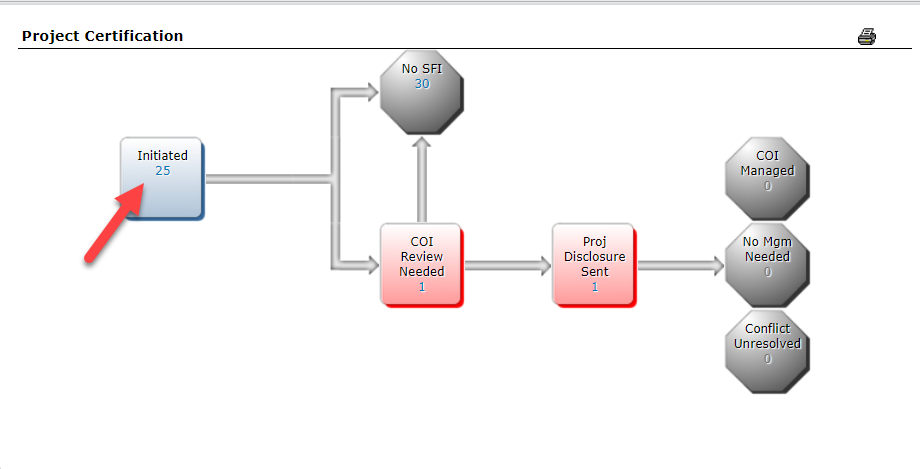 WORKFLOW MAP ENABLED FOR DA I ROLE
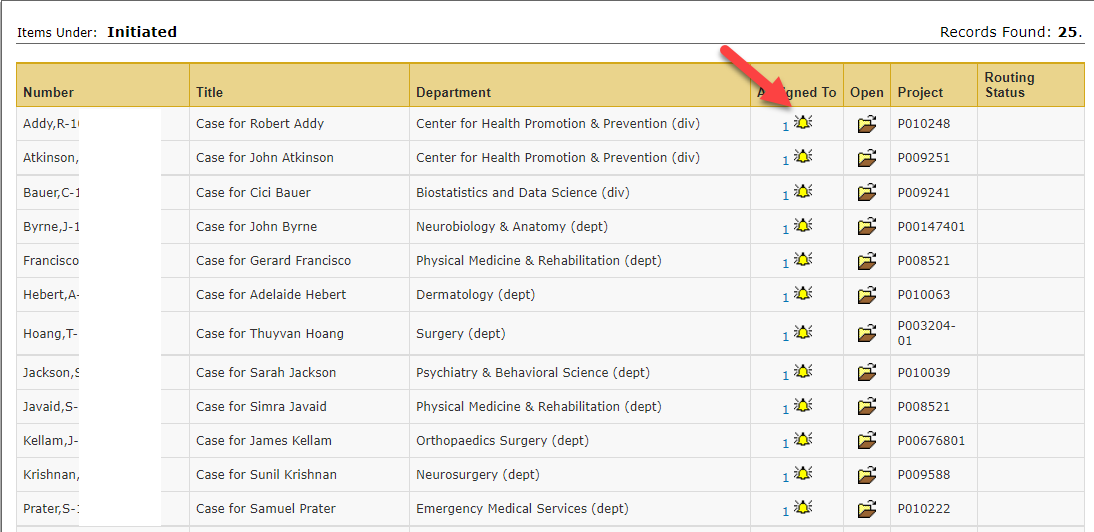 SPA Award Processing Team – A Trial
Award Processing Team
Dedicated Award Processing Team will be established to reduce award setup times & create continuity for the departments
Awards are assigned to the Team once a NoA is received
Team members assigned to departments – you will “know” who is processing your action item
Team will proactively request all award setup items by email to PI & department admins:
Assurances/RCOIs
Updated Budgets
Confirmation of faculty effort and Work Start Date
Subcontract SOWs
Team will notify all Faculty/departments by email once the FMS is ready for use
Goal is to reduce CTMs, retro PAs and other “surprises” once an award is received
Subin Proposal Status Inquiries
Subin proposal status
Subin proposal status
Negative Impacts:
Need to set up guarantee account, IF you know it was funded or,  
Late cost transfers / effort reporting Issues
Unbilled accounts receivable balances
“Churning” (Status checks)
Science delays
Subin proposal status
Subin proposal status
Subin proposal status
19 pending sub-ins with JAN 2023 proposed start date:
15 Unique PIs: 
7 not funded
1 still pending and in JIT
1 PI left UT
4 PIs did not respond, followed up 2/19/23
6 confirmed awarded and UT has started work on the project
All 6 were still in submitted status at time of inquiry
No Guarantees, No subaward agreements yet received
Subin proposal status
SPA’s Proactive Approach:
Email PI in month the proposal was to start
Confirm work start date if funded
Confirm committed effort of PI
If funded, initiate guarantee request and notify department G&C team
If not funded, update status in START

February emails sent out on 2/19/23
SRA Level Up Training (1 year review)
SRAI LevelUp user Statistics
SRAi LevelUP available to UTHealth research administrators and staff 4/1/2022.
To date there are 106 active users throughout the institution.
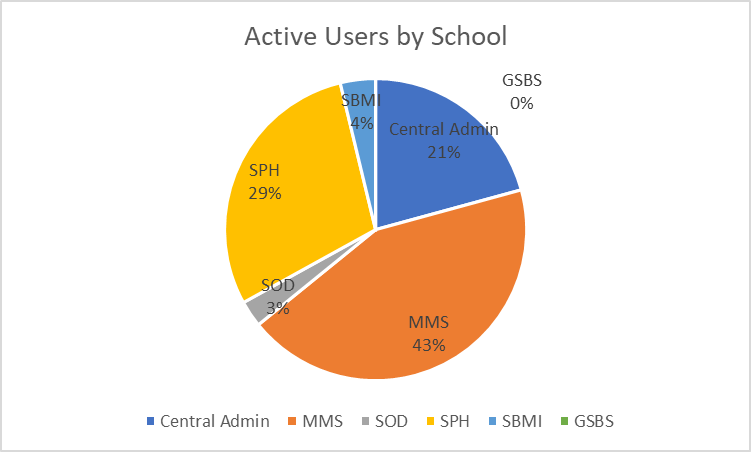 SRAi Levelup Course Statistics
9 modules: in-depth learning courses that go over large topical areas and are completed by taking a 50-question assessment (2-5 hours to complete).
2 mGuides: compact learning experiences that serve as ‘how-to’ guides for the learner to understand a specific skill set. (1 hour to complete). Completing 3 mGuides is equivalent to one module.
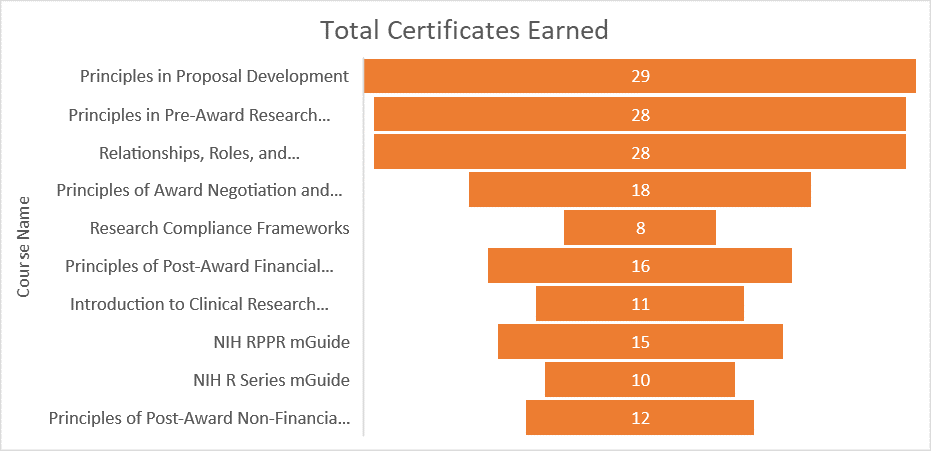 SRAi Levelup suggested course order
Relationships, Roles, and Responsibilities in Research Administration
Principles in Research Development
Principles in Pre-Award Research Administration
Principles in Proposal Development
NIH R Series mGuide
Principles of Award Negotiation and Set-up
Principles of Post-Award Financial Research Administration
Research Compliance Frameworks
NIH RPPR mGuide
Principles of Post-Award Non-Financial Research Administration
Introduction to Clinical Research Management: Clinical Studies and Trials
SRAi Levelup FAQ’s
You have one year from start of module or mGuide to complete the course. Within that time, you may complete the coursework at any time that works best for you and your schedule.
Use the courses as a supplement for CRA preparation.
Upon passing the assessment, learners will receive an email with instructions on how to download their LevelUP badge and showcase it on various platforms.
Registration Form.
SPA.Training@uth.tmc.edu
Effort Reporting Updates
Outstanding individual statements
July 2021-Februrary 2022
March – August 2022
Total Outstanding = 36
Total Outstanding = 113
Outstanding Project statements
July 2021-Februrary 2022
March – August 2022
Total Outstanding = 84
Total Outstanding = 169
Since March 2022, SPA utilizes a proxy/project designee system for PIs who are no longer with UTHealth
No “partial” delegation is permitted
Delegating Certification
To assign a Proxy for a PI who has left UTHealth
Tips for the upcoming reporting period
For any expected cost transfers, please leave statements in “Ready for Pre-Review” status
Journal Entries  Send journal IDs to effort
Minimum/Maximum Effort Waiver Justification
Cause
Plan
Timeline
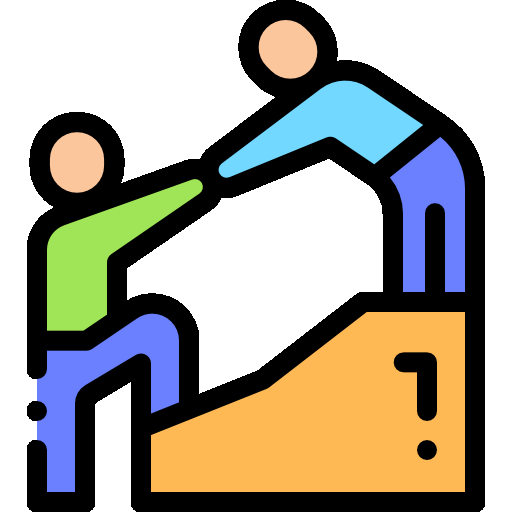 Tentative Schedule for 9/1/22-2/28/23 Period
Pre-Review period opens
Certification closes
March 20, 2023
April 4, 2023
May 5, 2023
Certification period opens
Effort Reconciliation
2 Weeks
~1 Month
~2 Months
Q & A